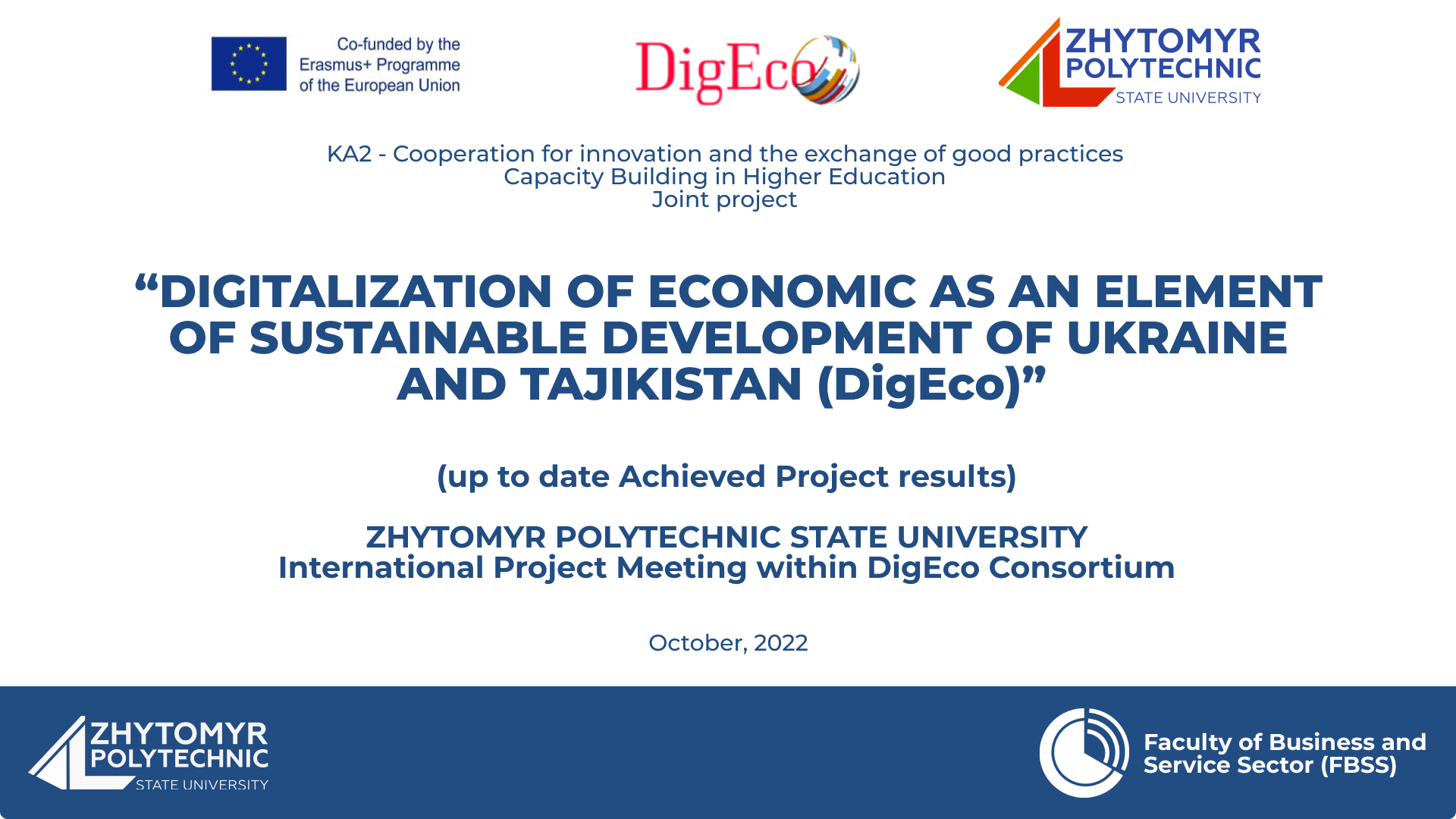 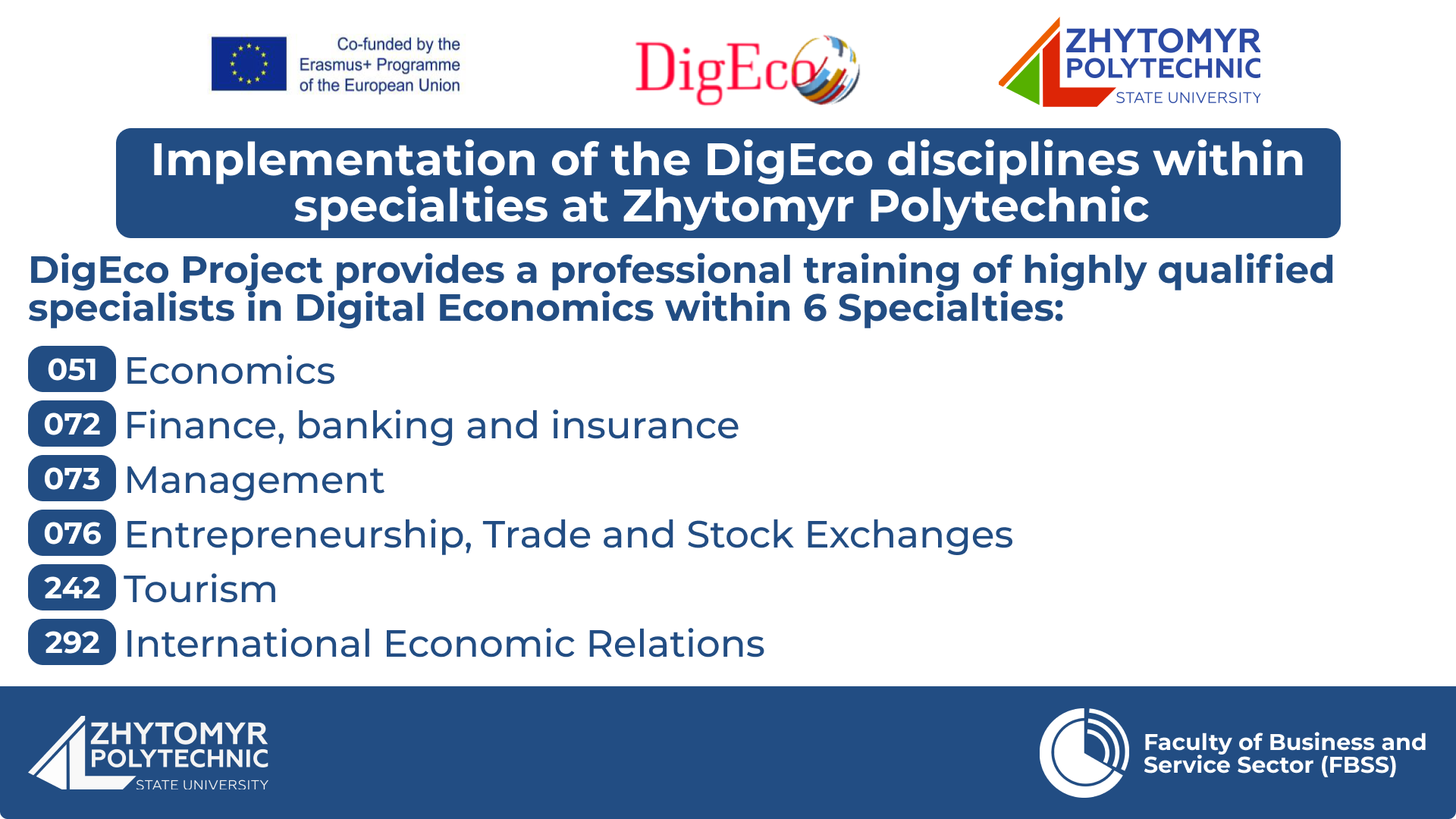 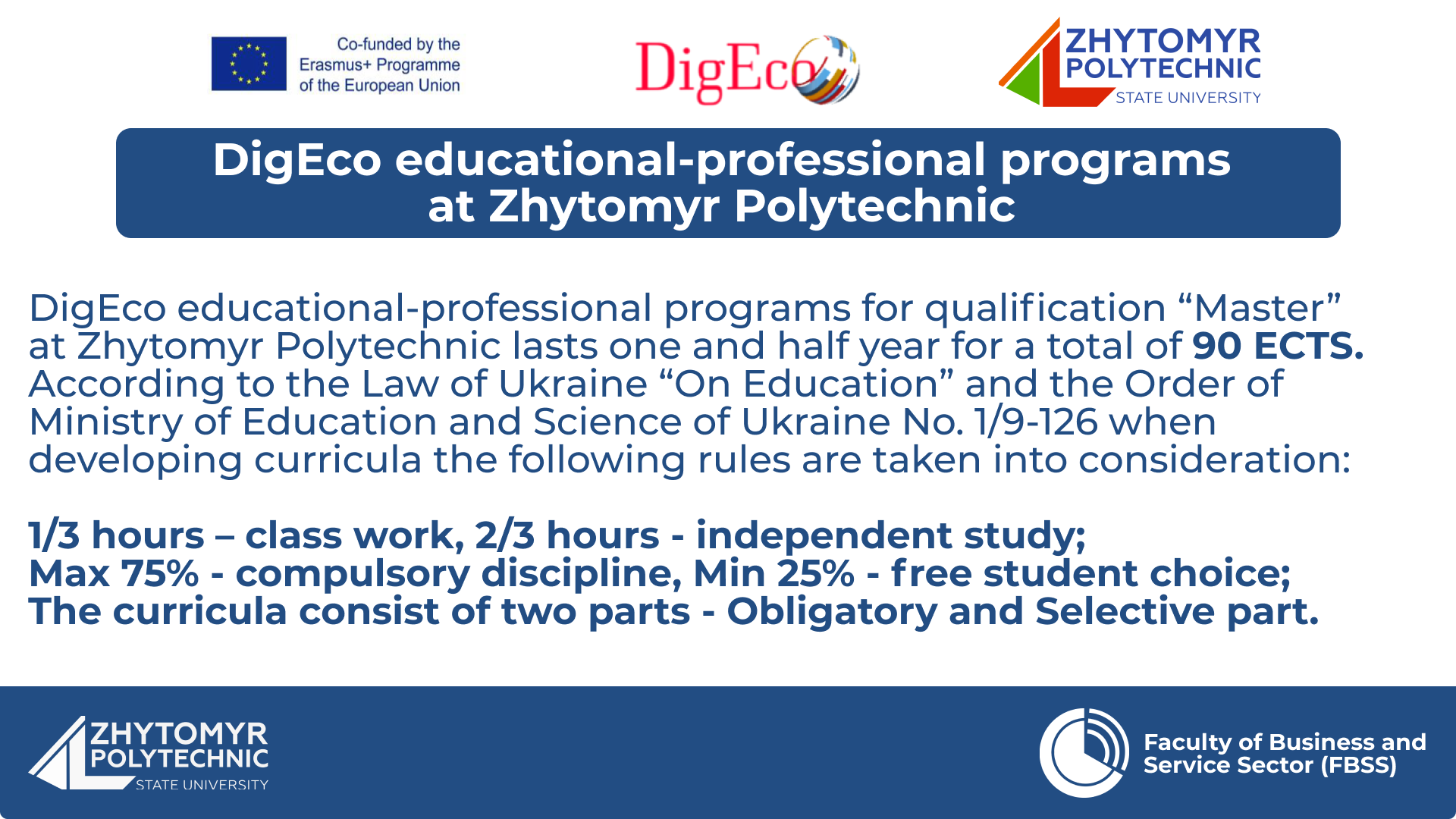 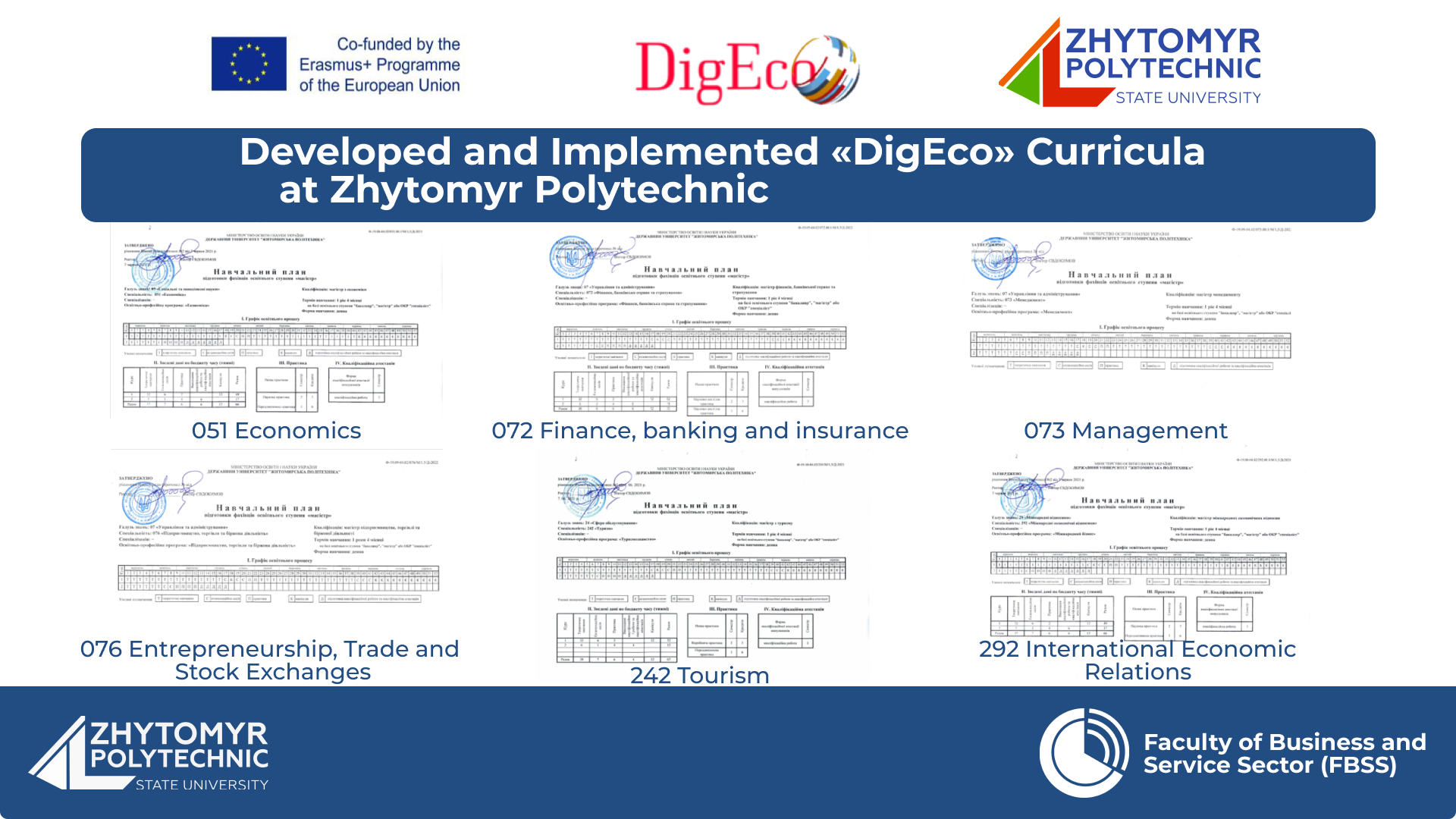 dig2eco.ztu.edu.ua/results
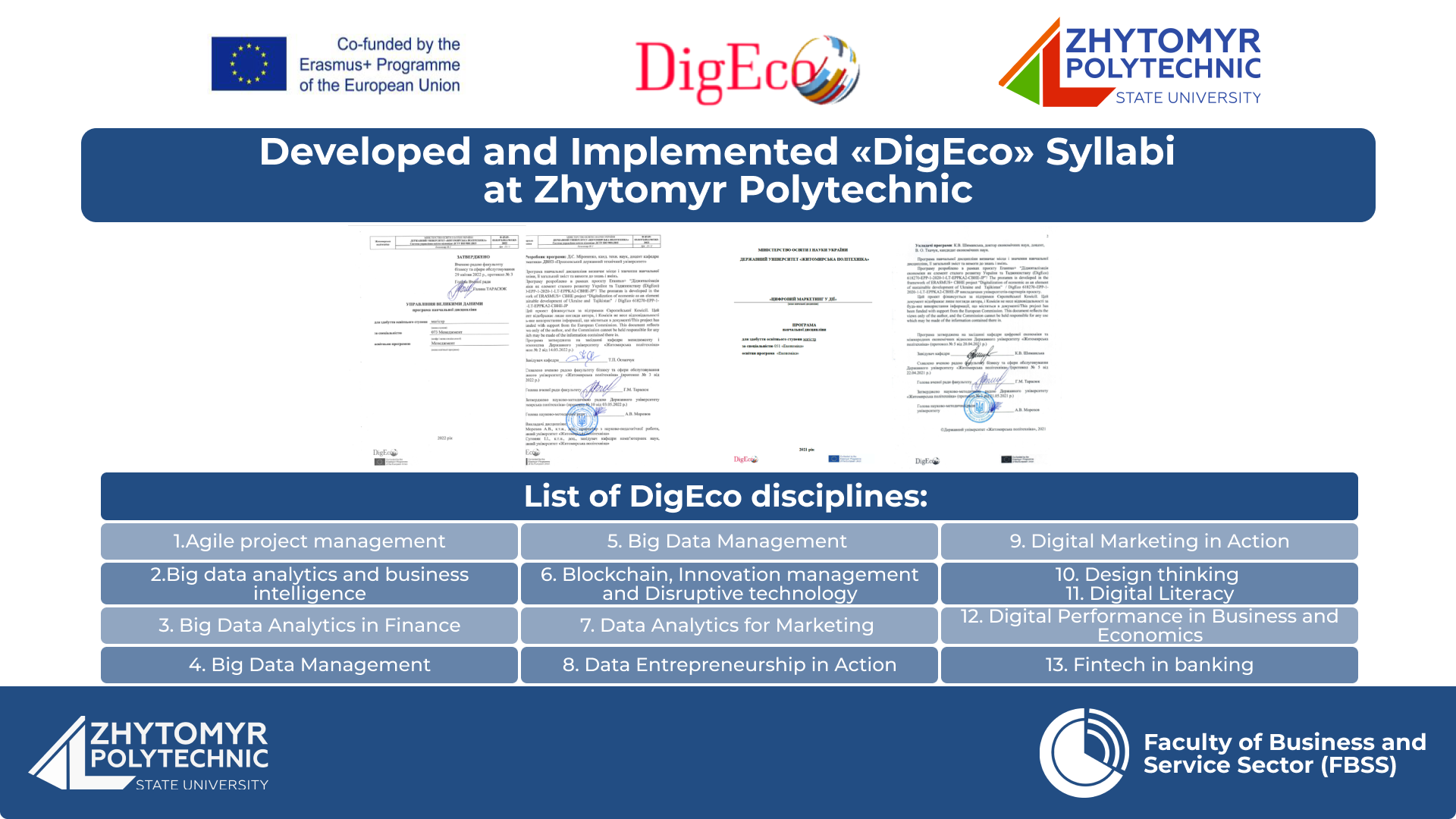 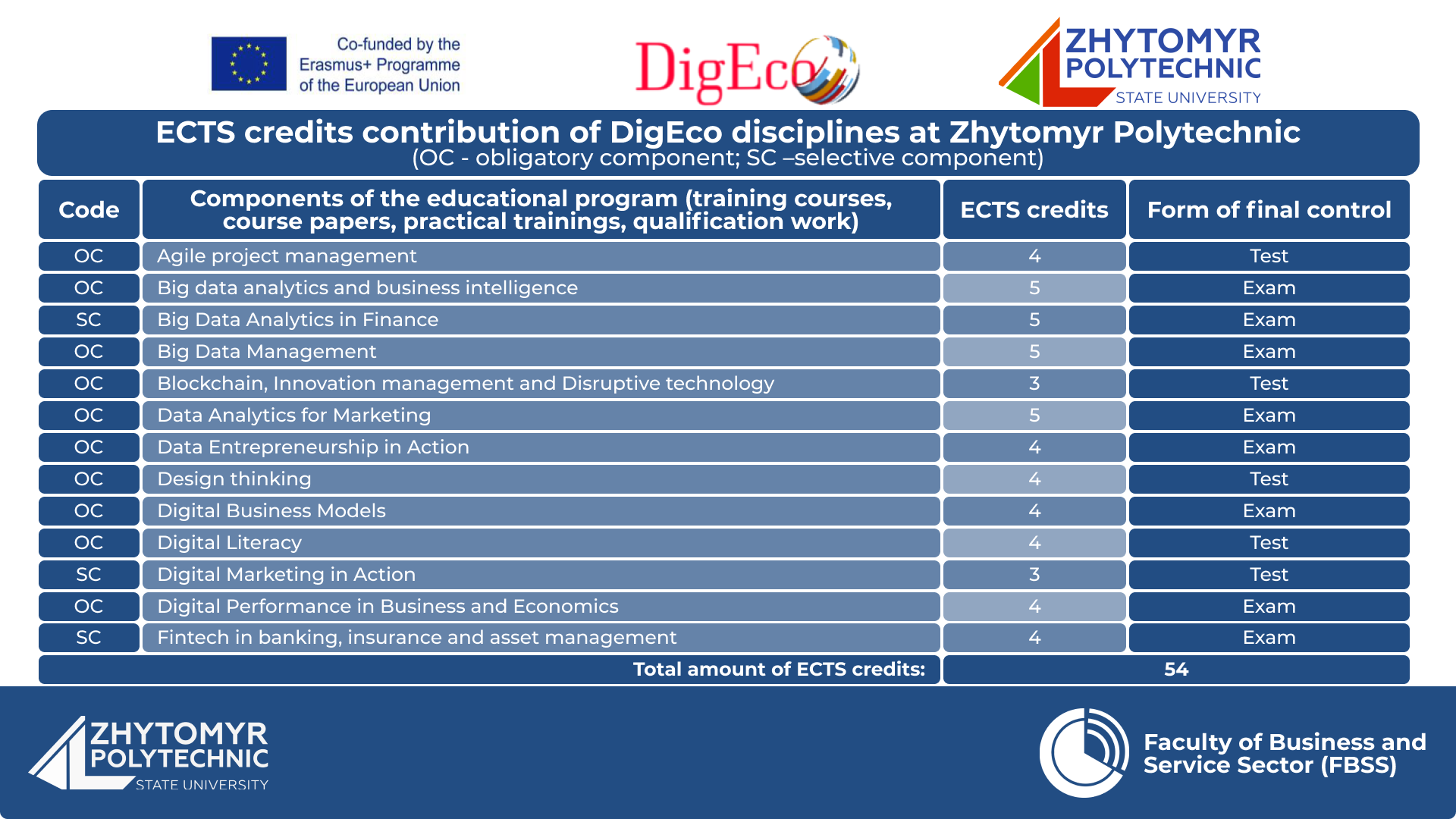 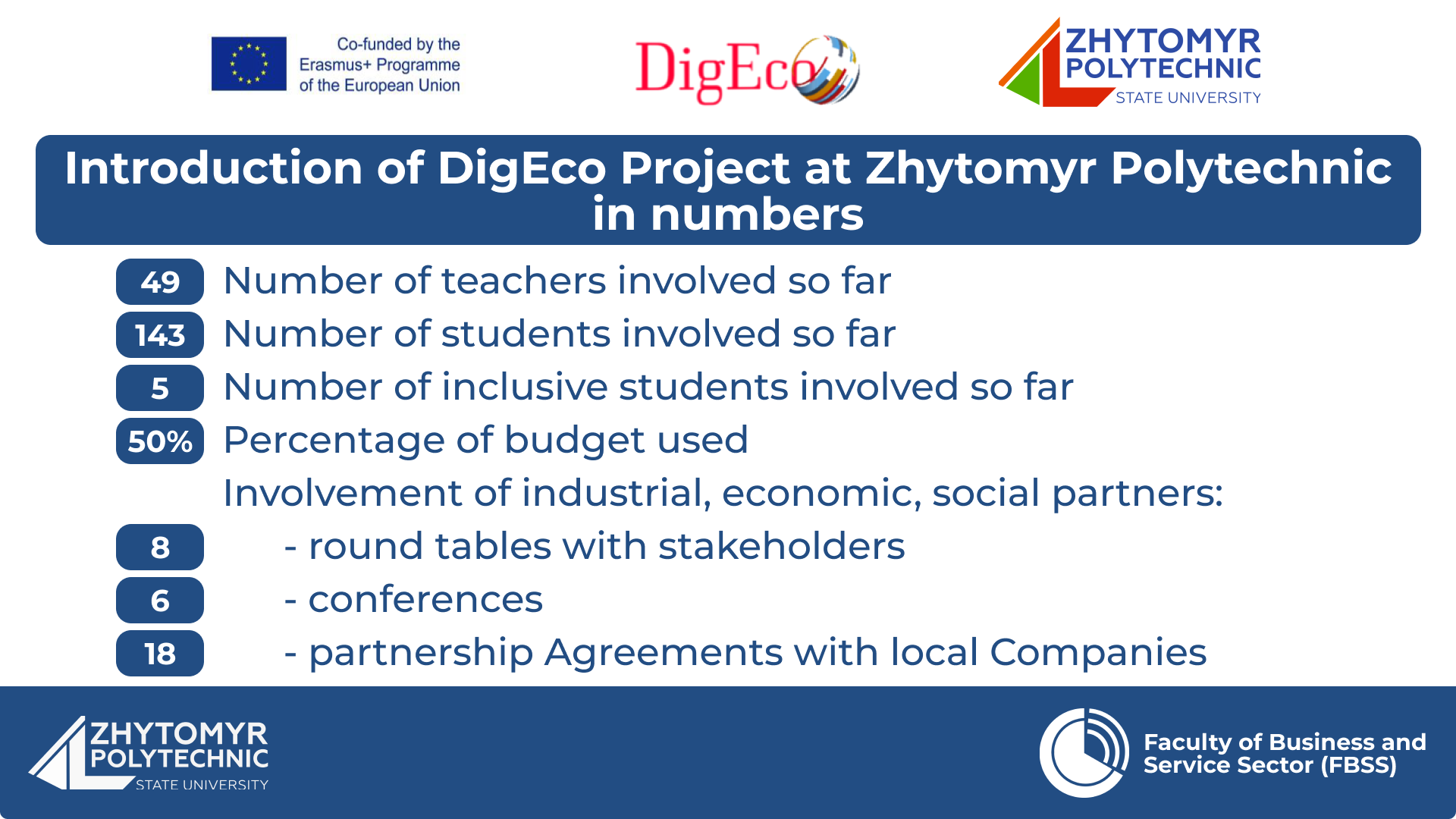 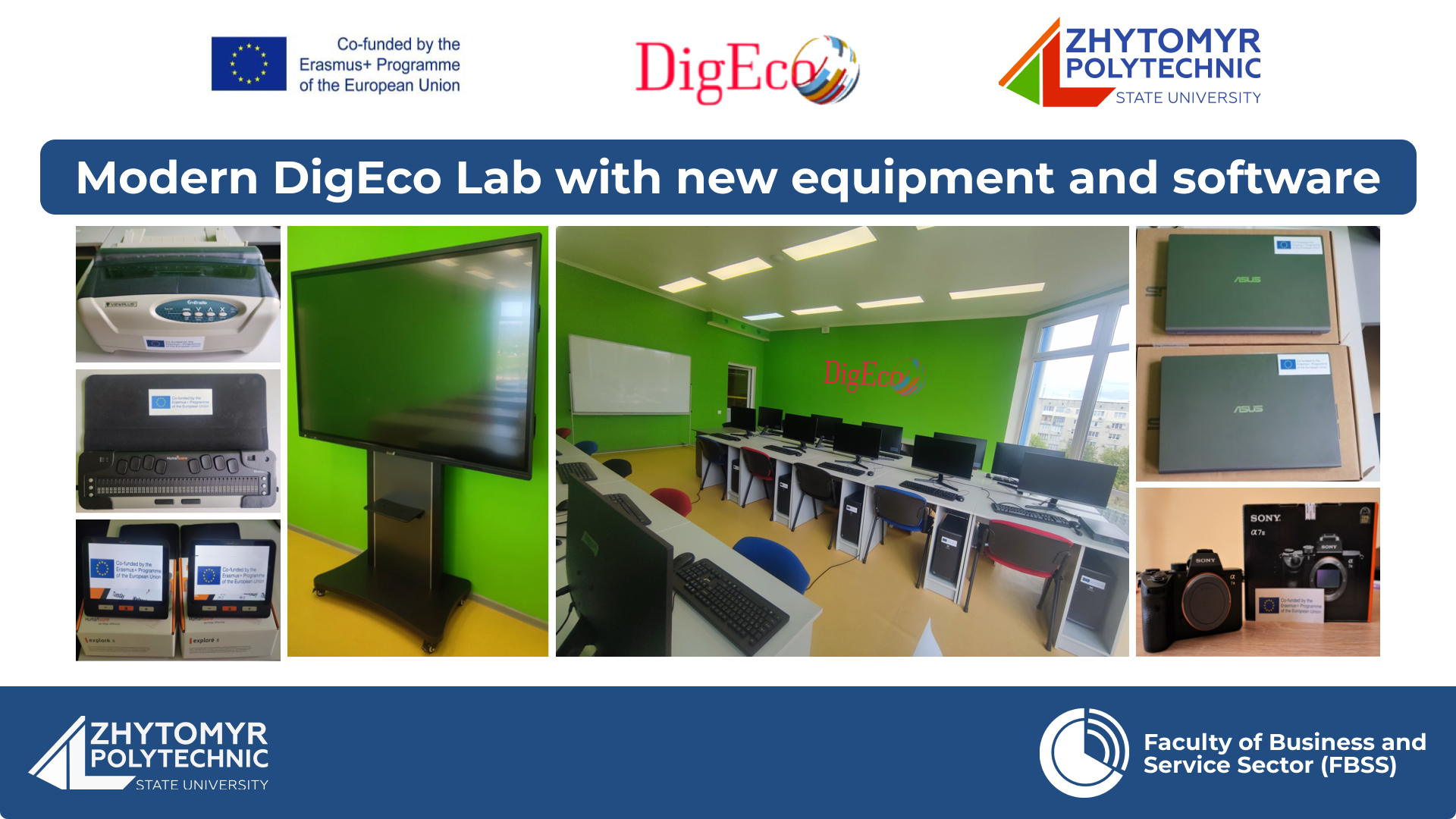 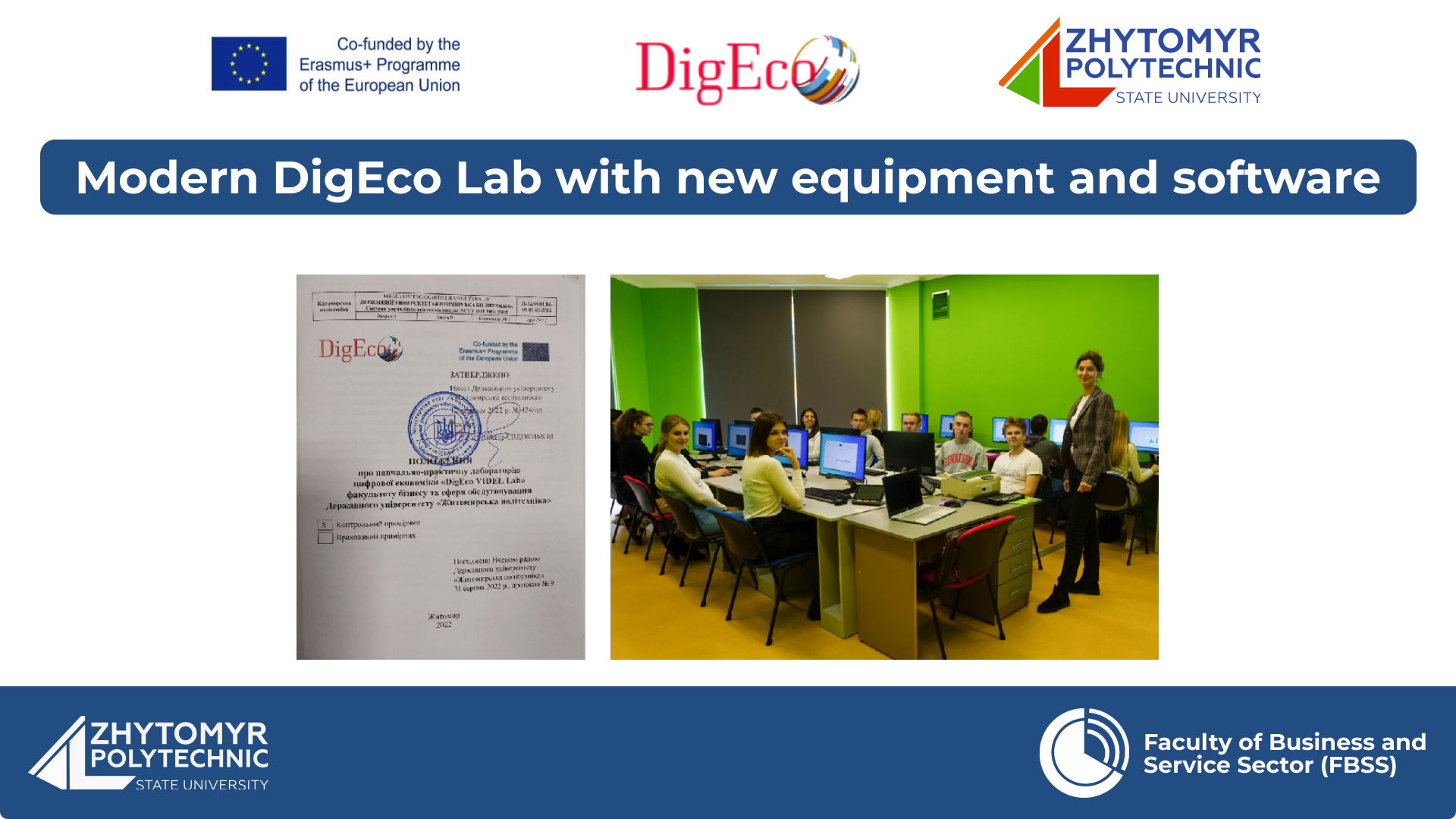 https://docs.ztu.edu.ua/?mdocs-file=1752
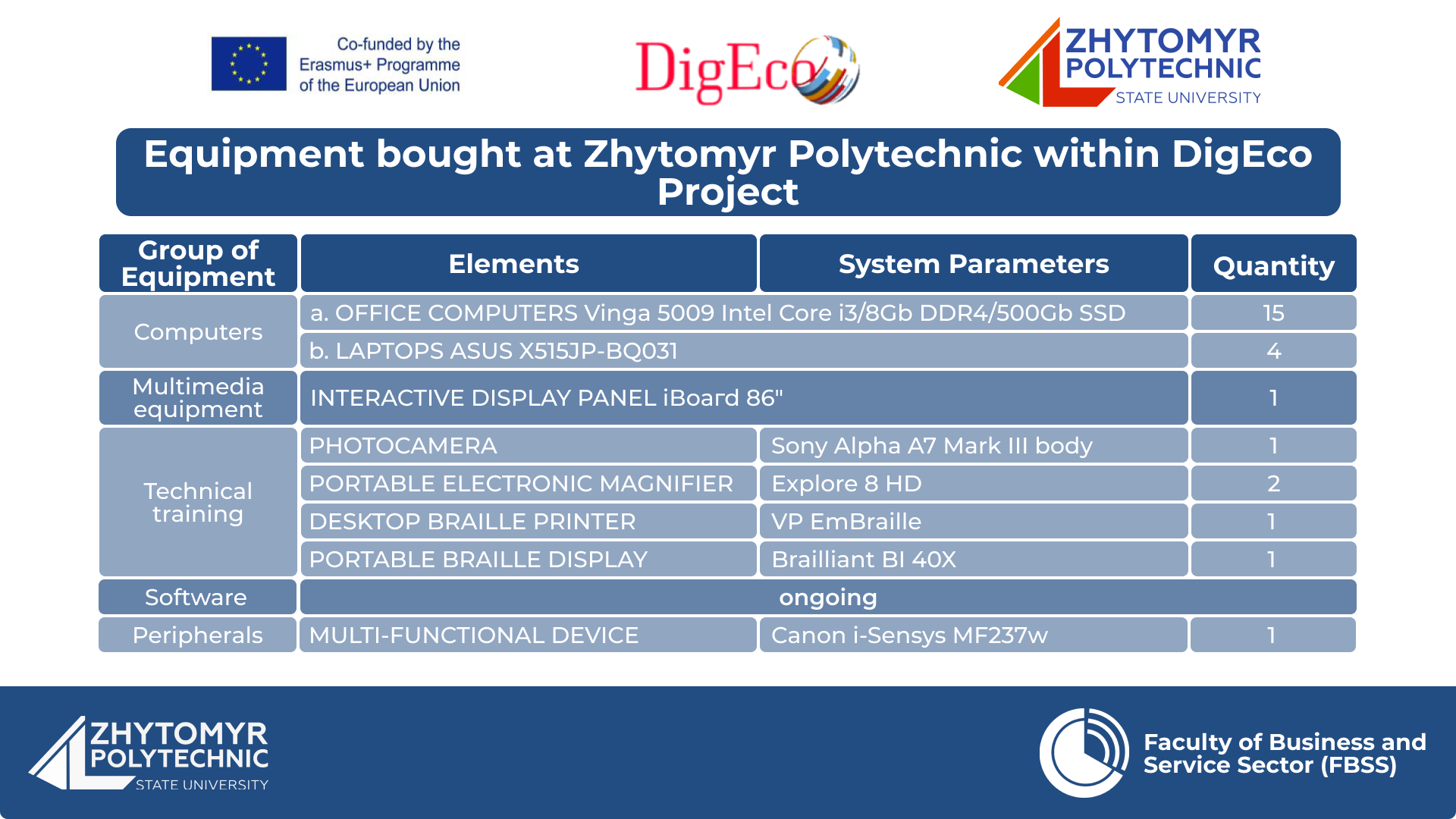 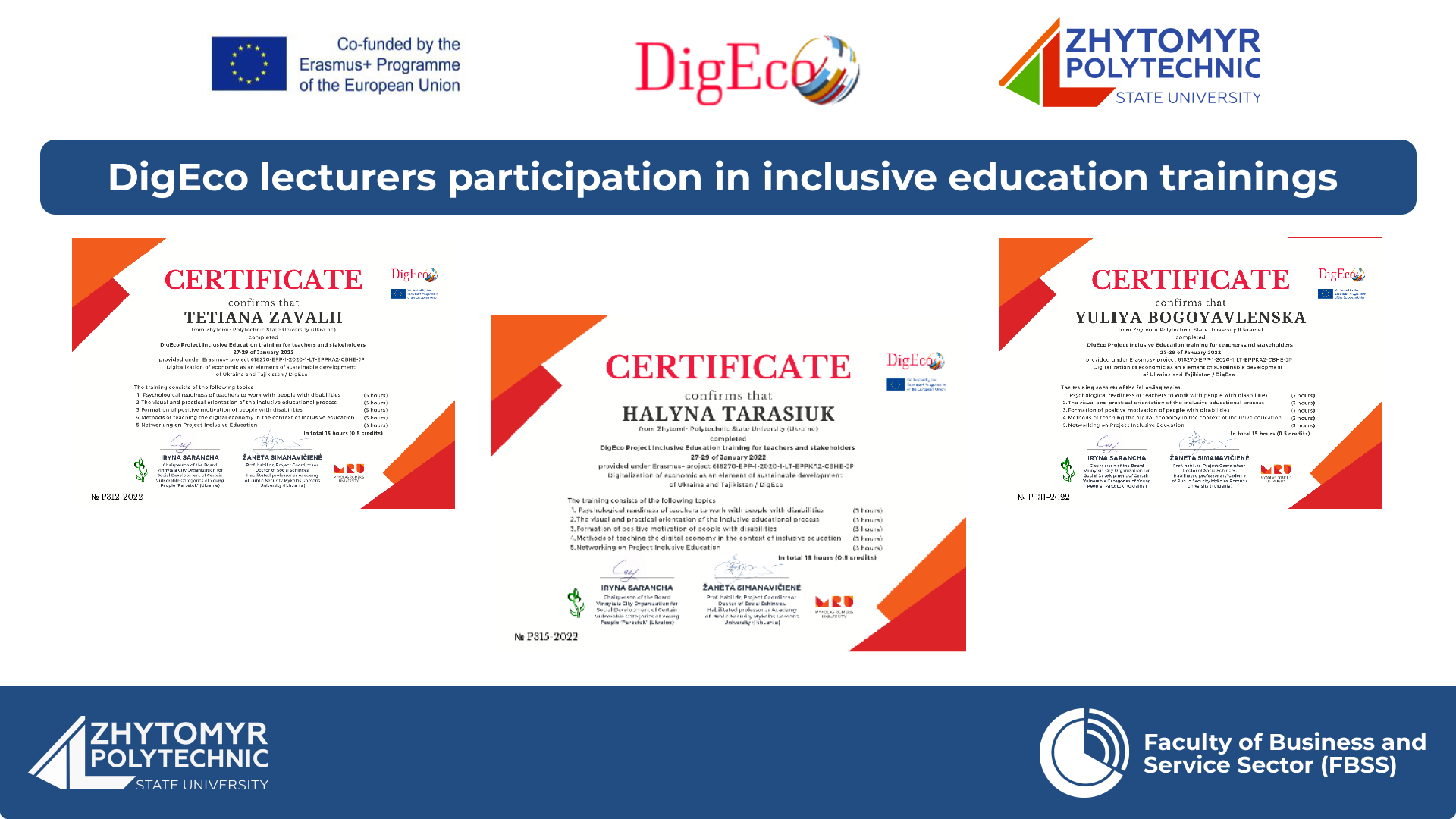 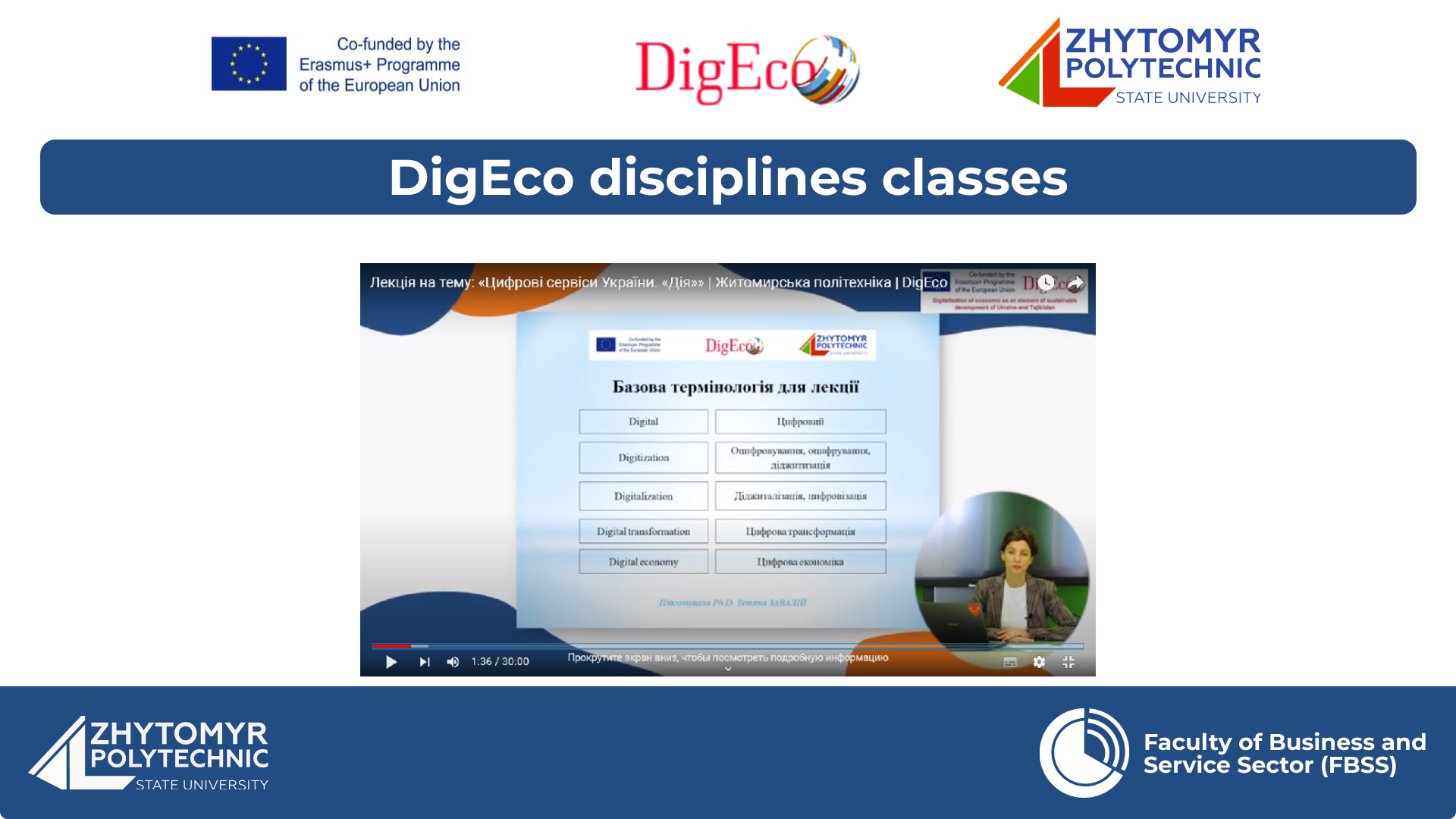 https://www.youtube.com/watch?v=1zxP4rAazvA
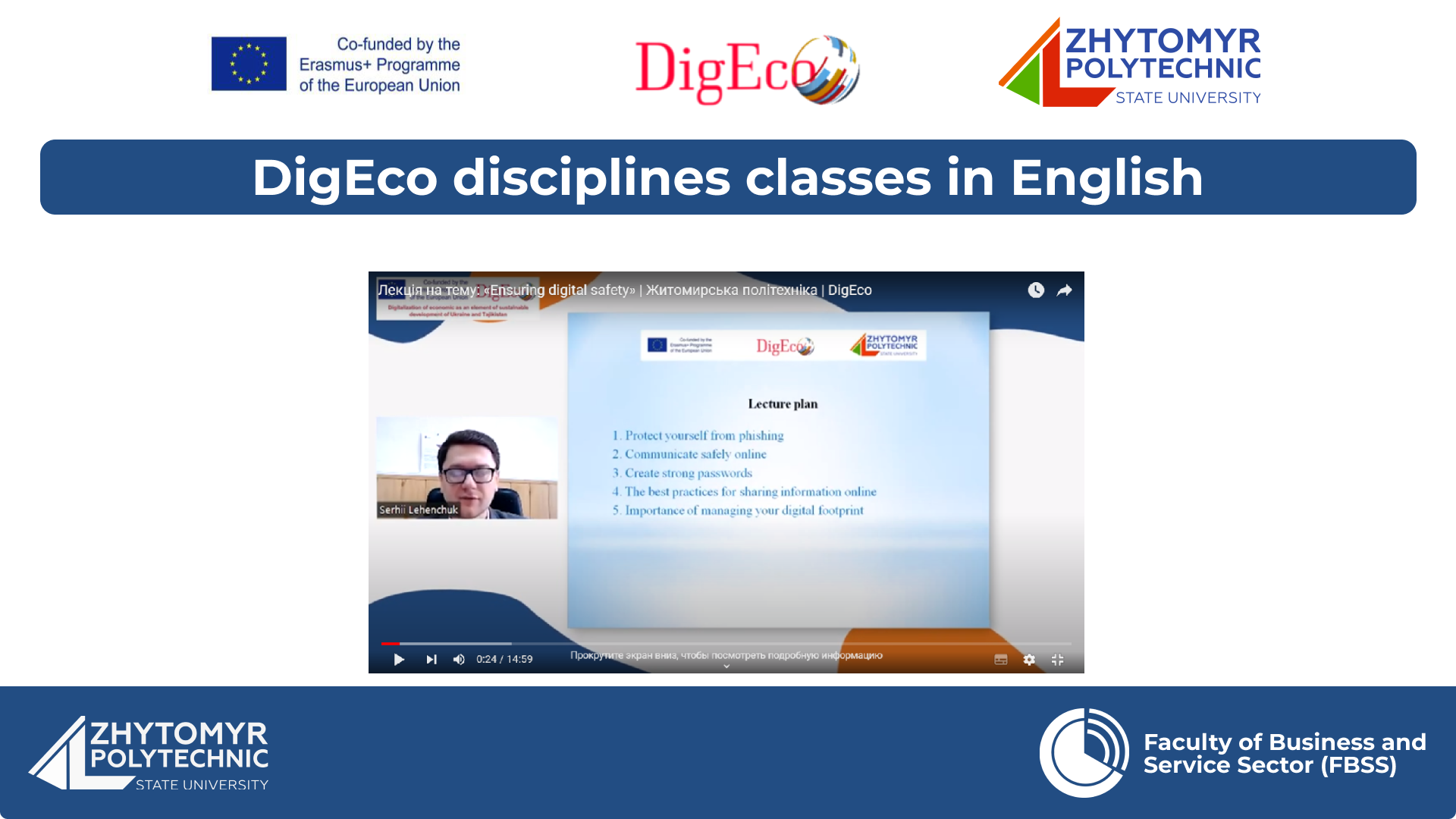 https://www.youtube.com/watch?v=jSPgi4jLRrw
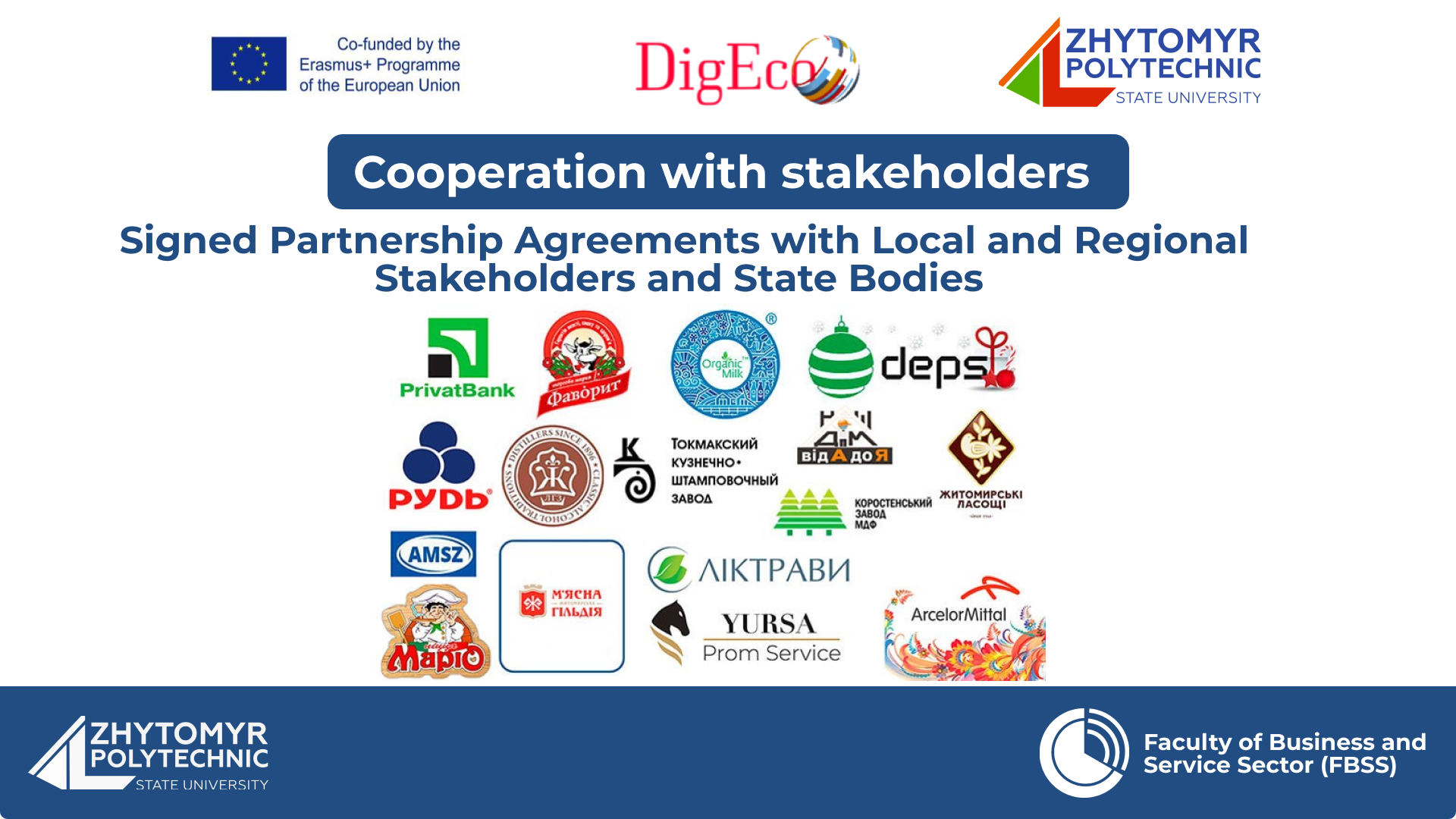 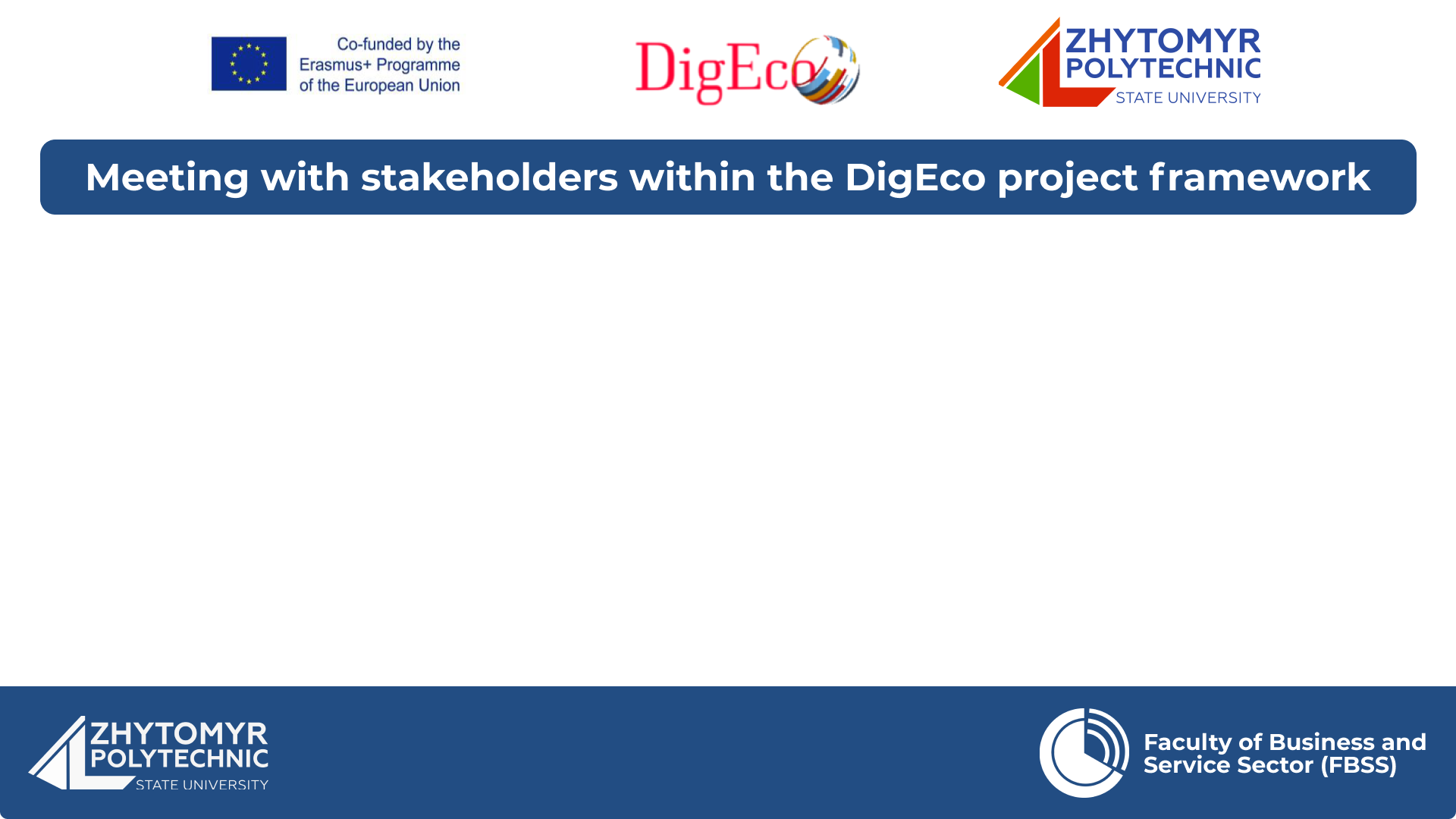 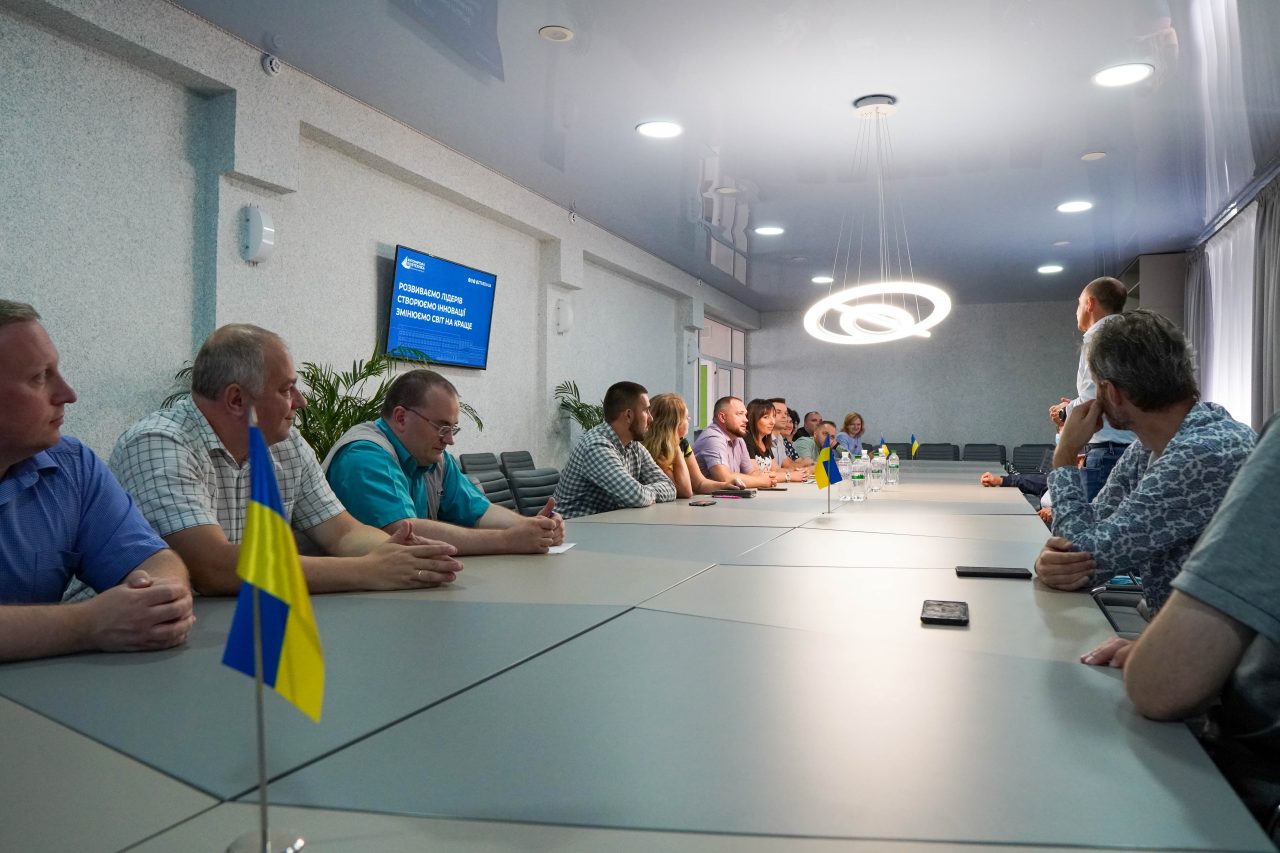 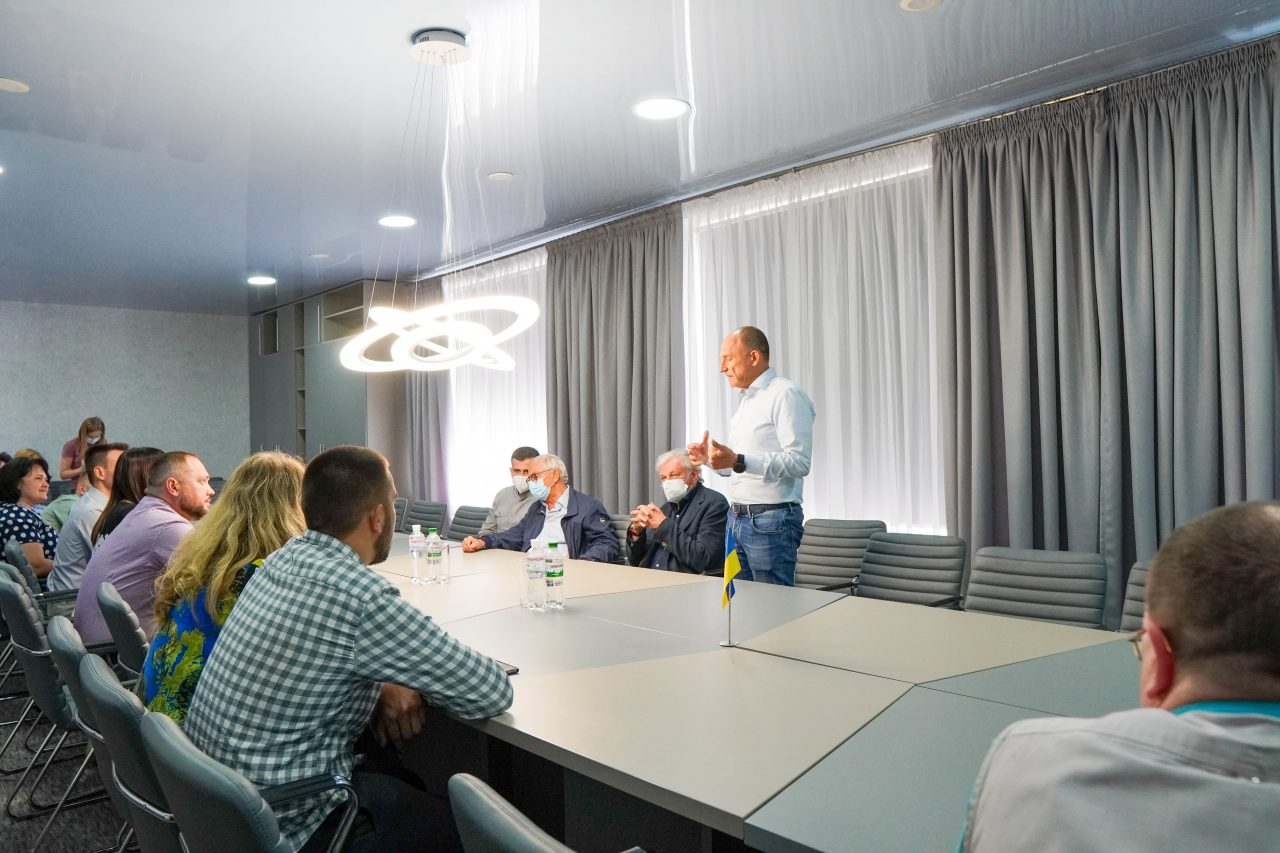 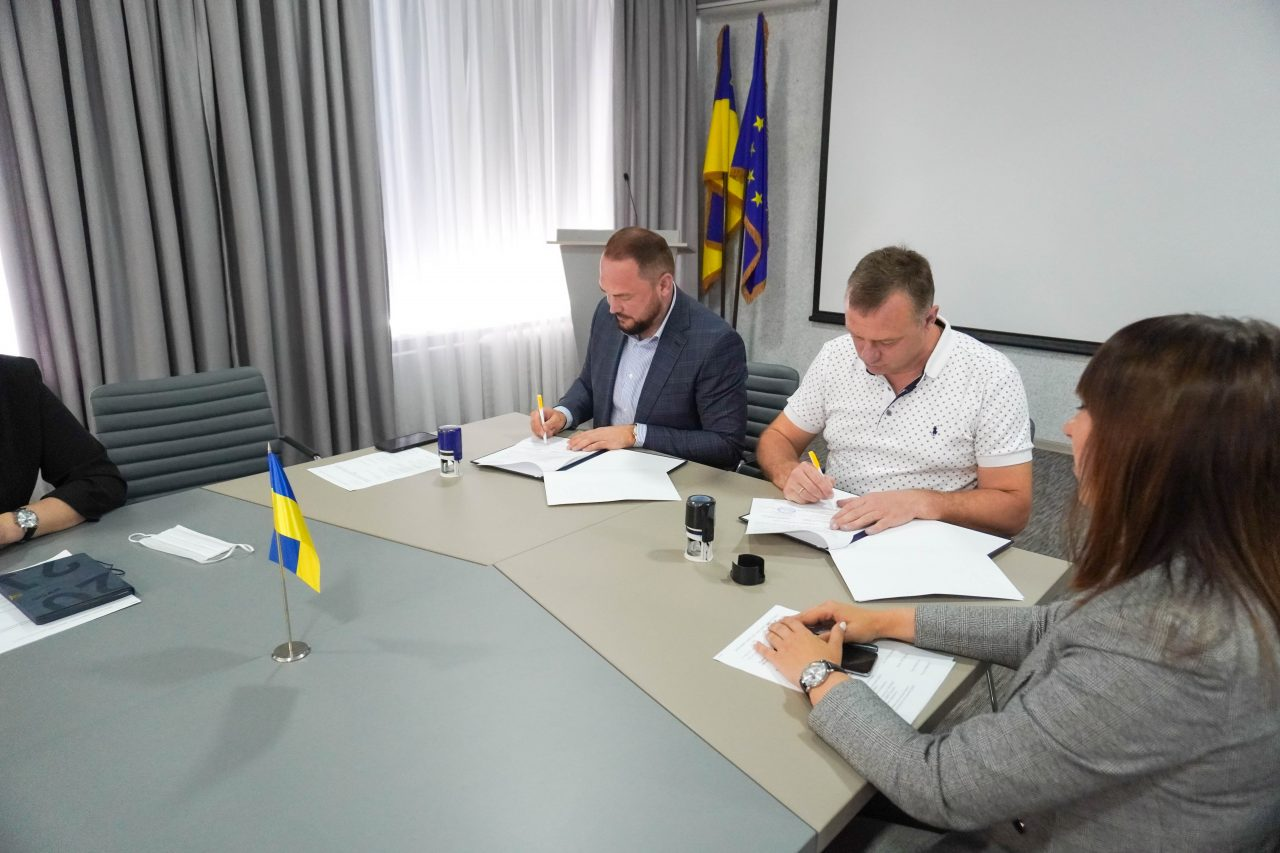 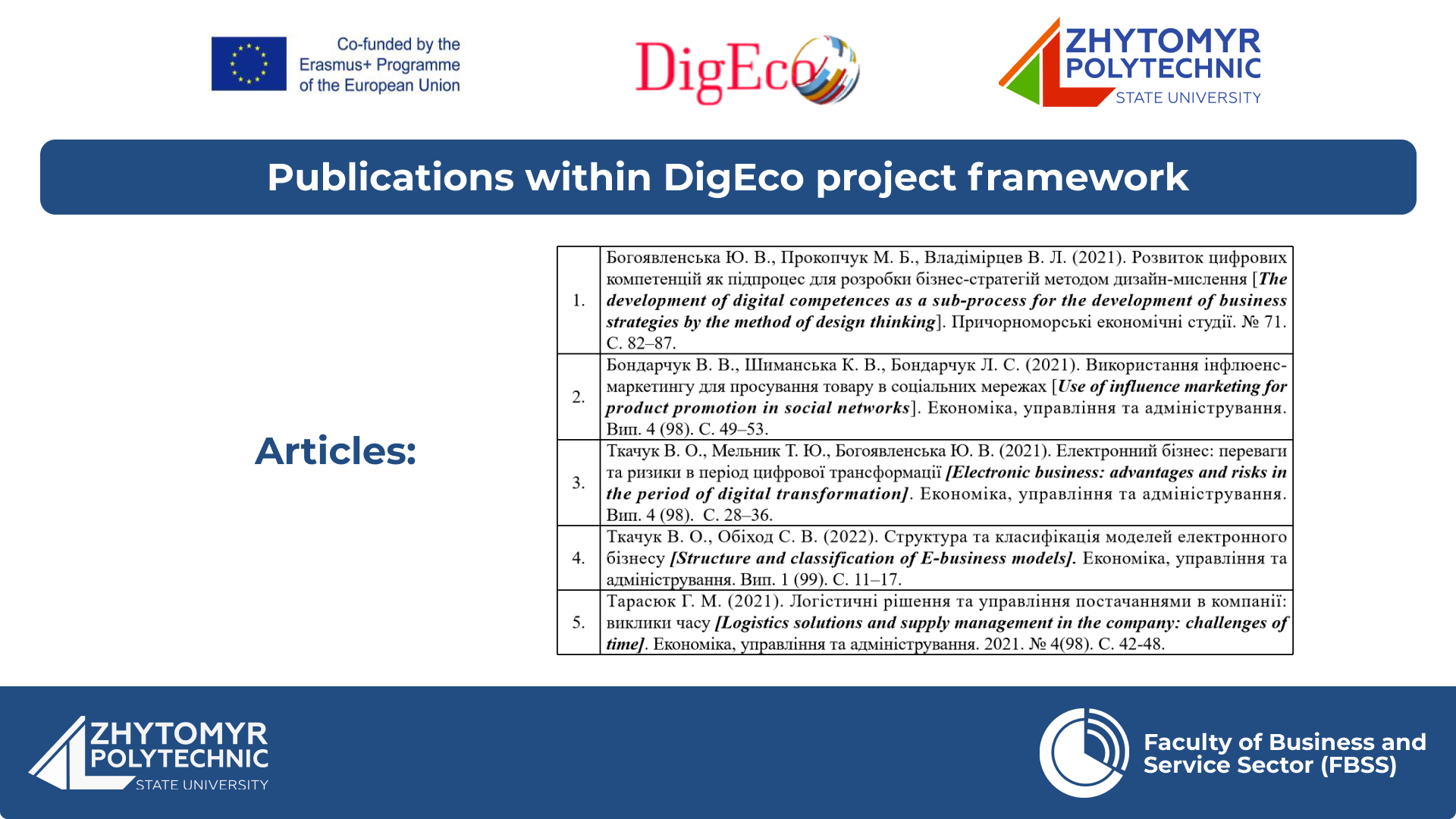 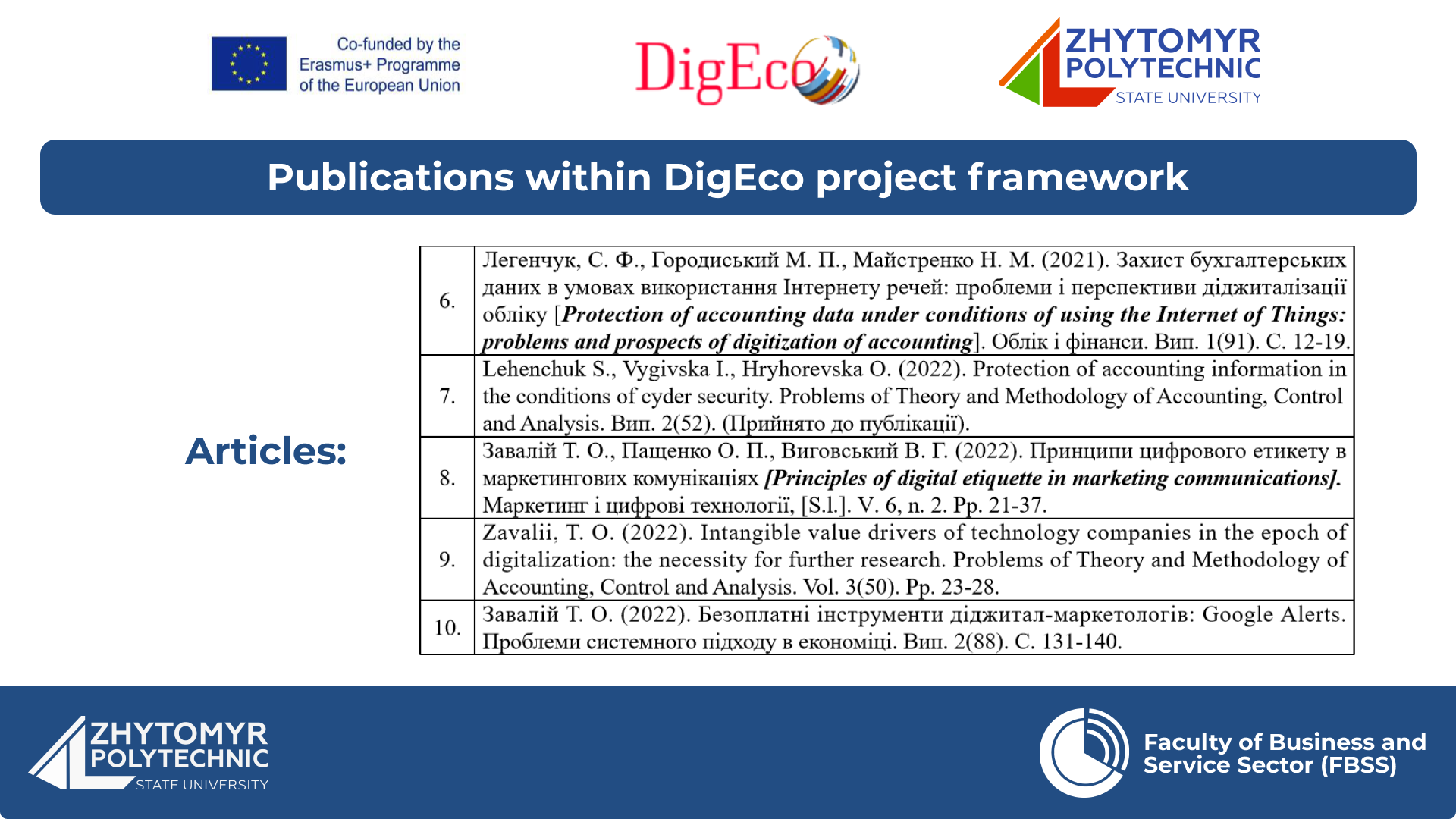 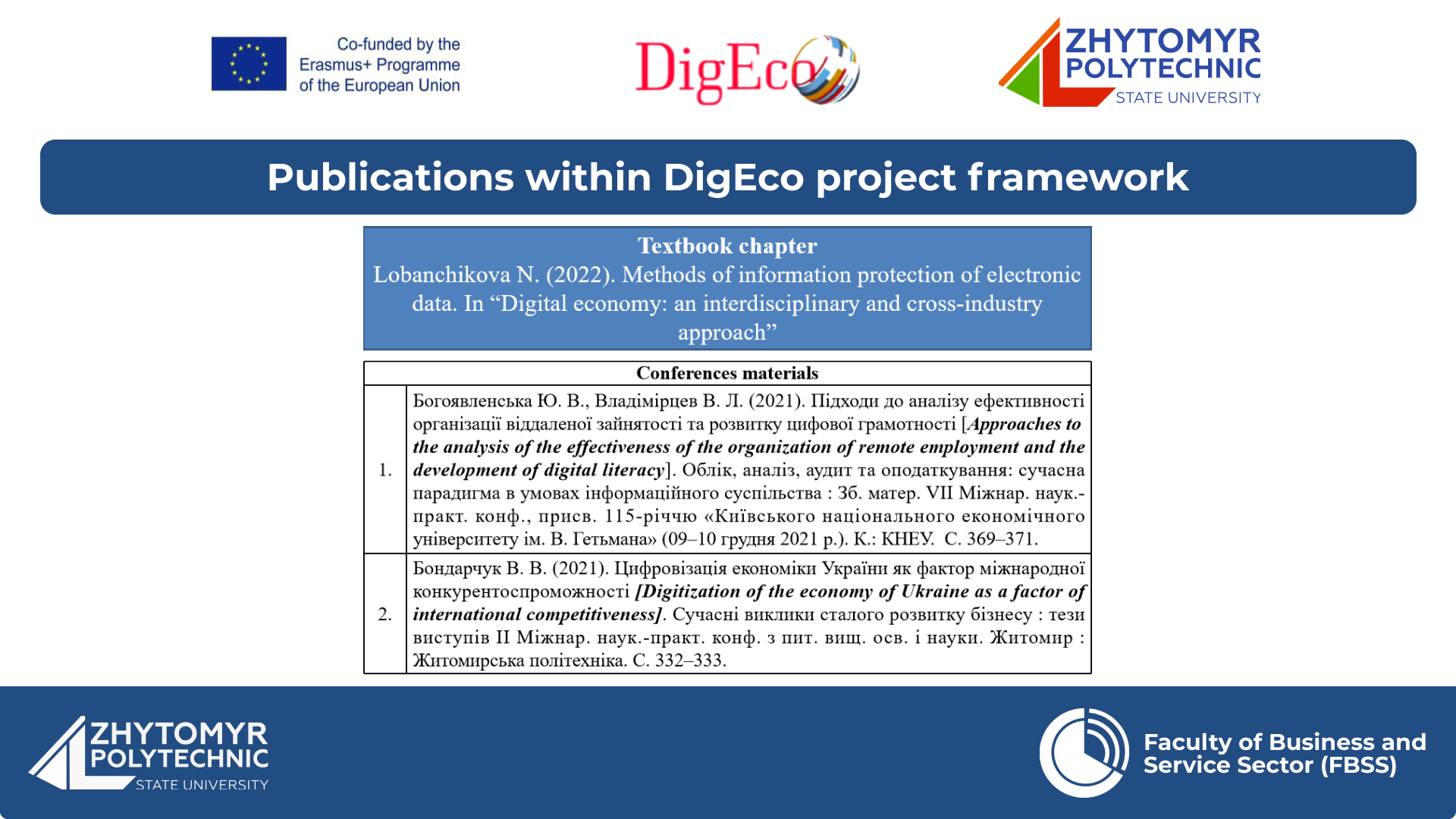 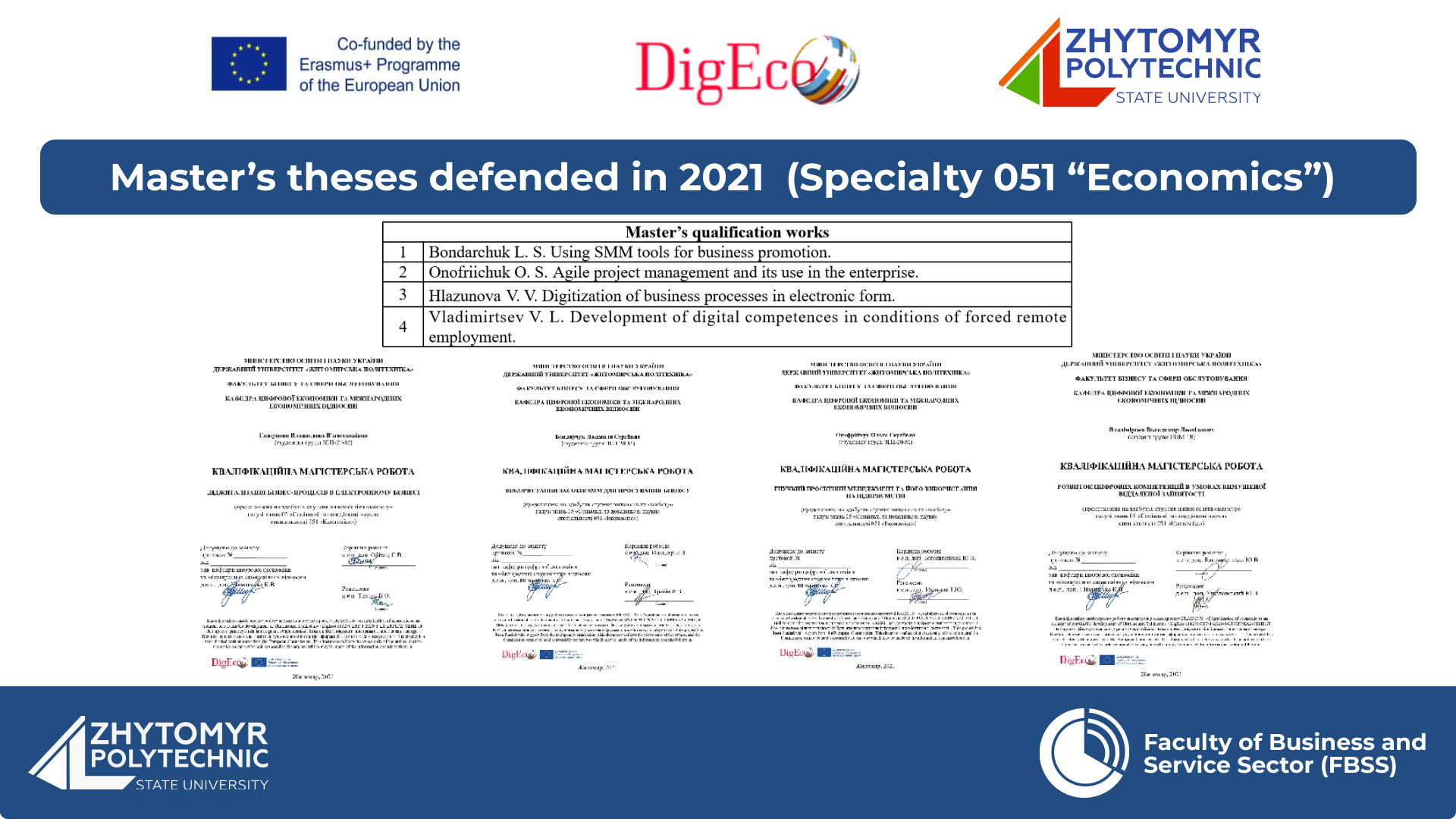 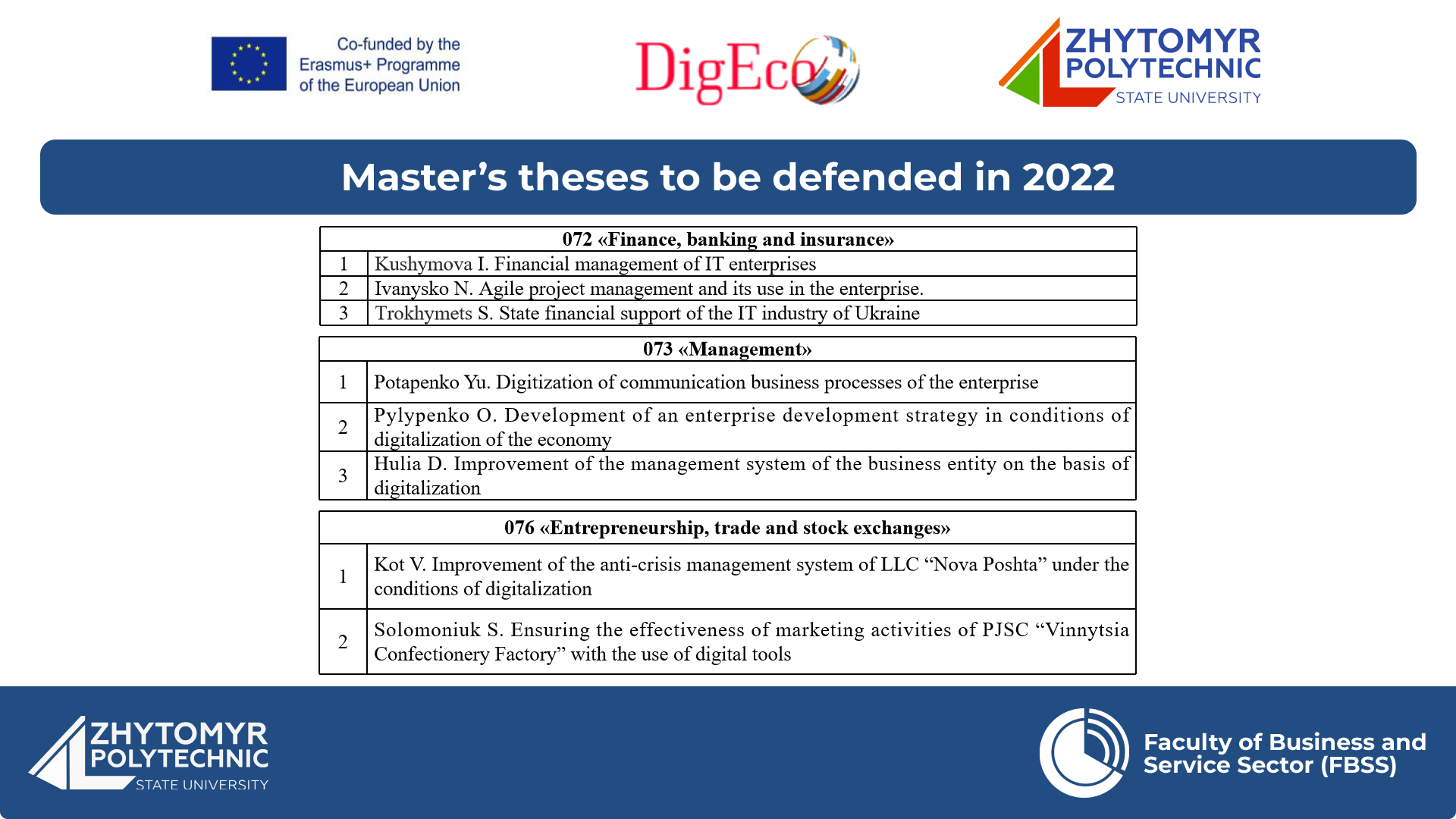 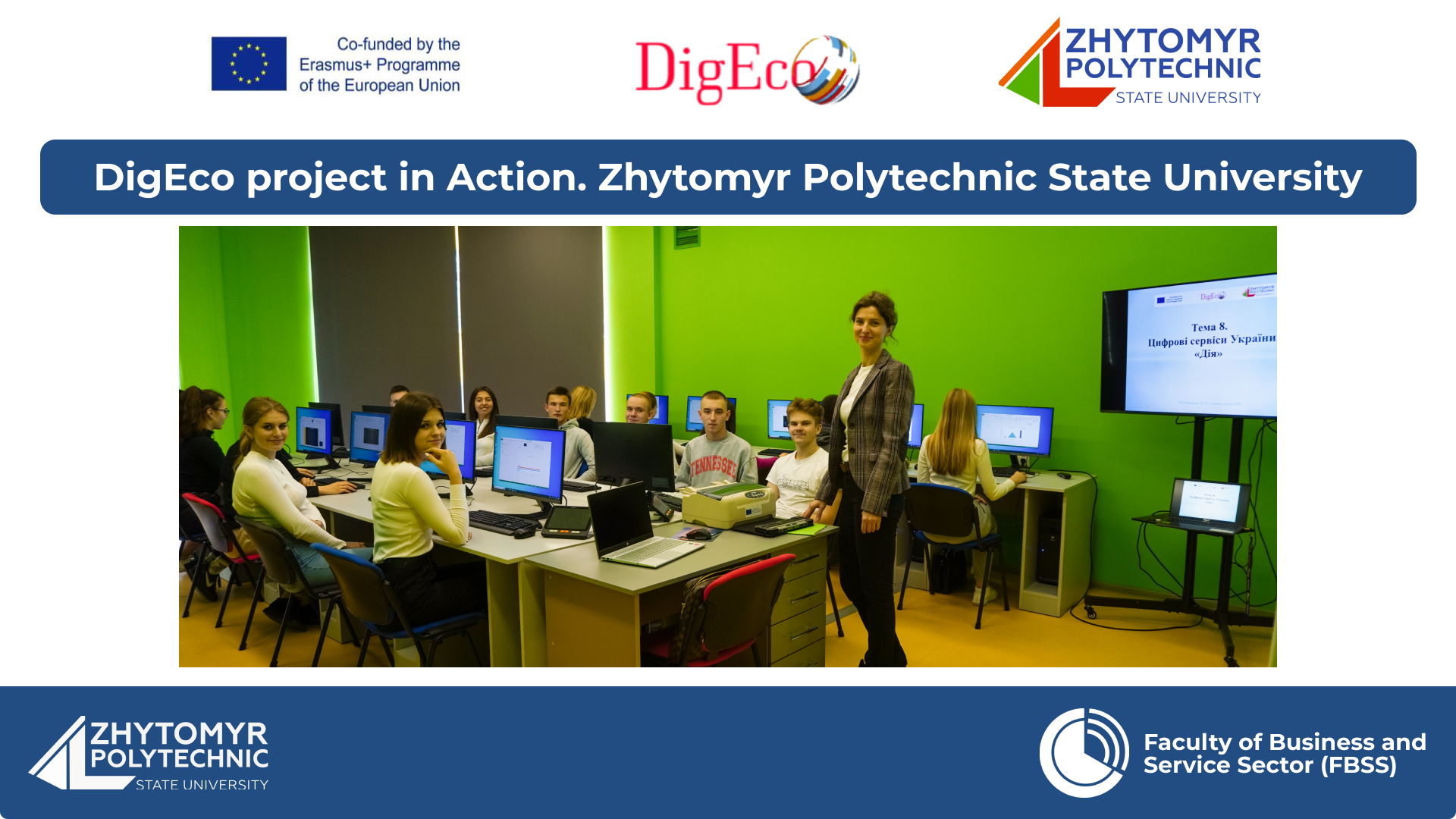 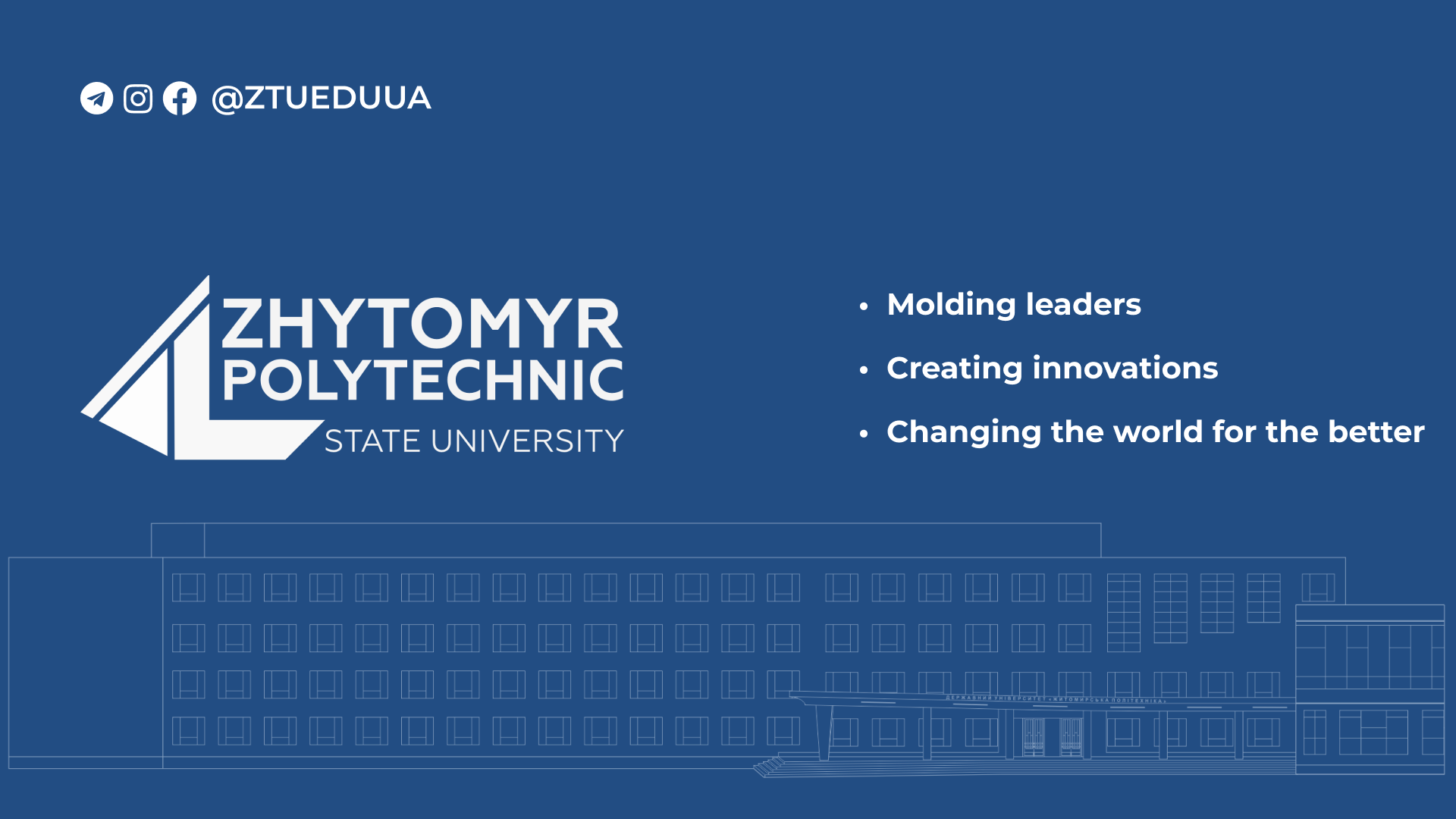